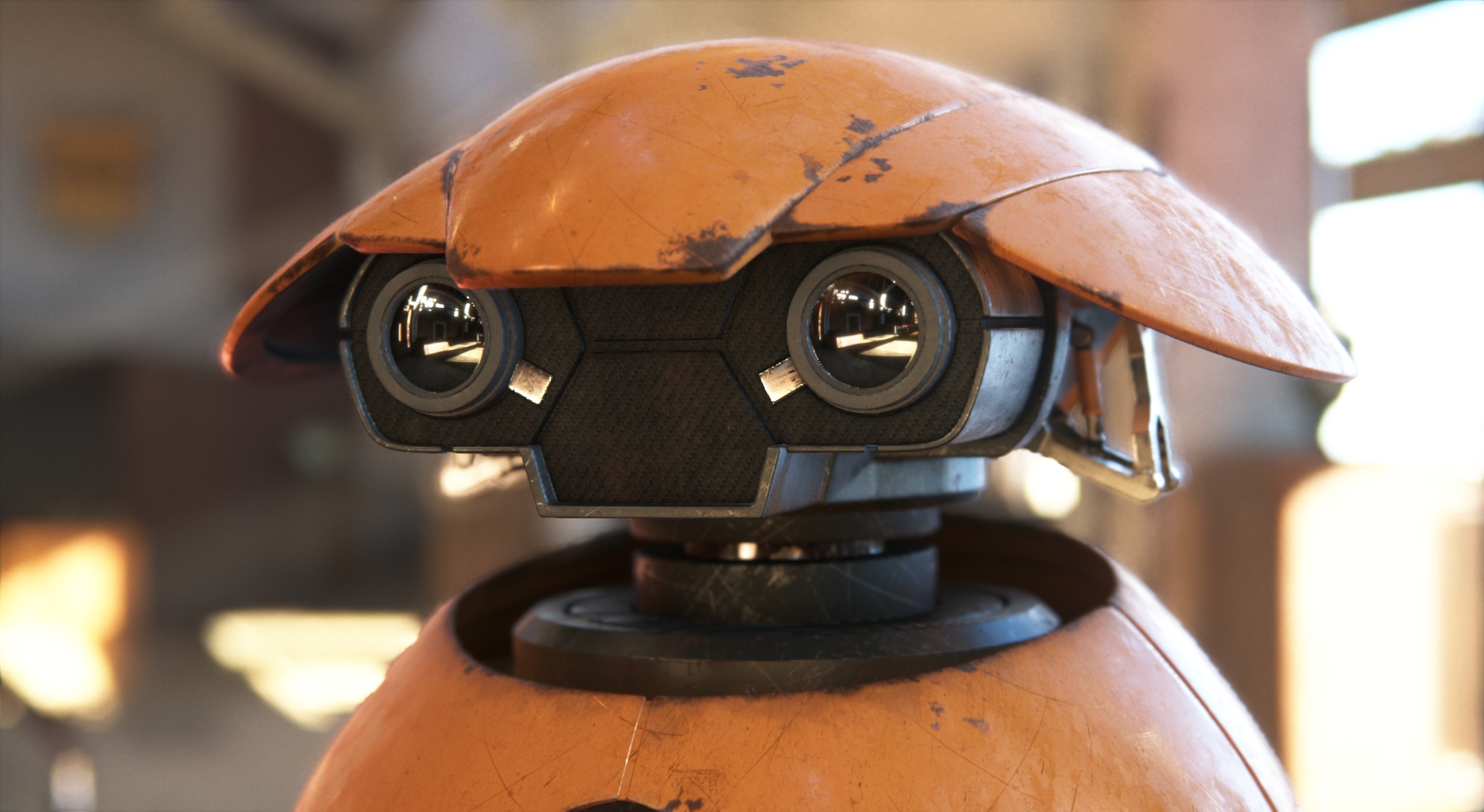 シリコンスタジオ　シリコンスタジオで開発中の Mizuchi for DCC Tool について
自己紹介
辻 俊晶
シリコンスタジオ　ミドルウェア技術部 部長
シリコンスタジオのミドルウェア 
YEBIS       - ポストエフェクトエンジン
Enlighten  - GI ソリューション
Mizuchi     - レンダリングエンジン
OROCHI    - ゲームエンジン
自己紹介
河野 駿介
シリコンスタジオ　テクニカルアート室 室長
いろんなことやってます
社内ミドルウェアの開発サポート
社内外のデモコンテンツ制作管理
受託案件いろいろ
YEBIS
ポストエフェクトミドルウェア
これまでの採用実績50タイトル以上
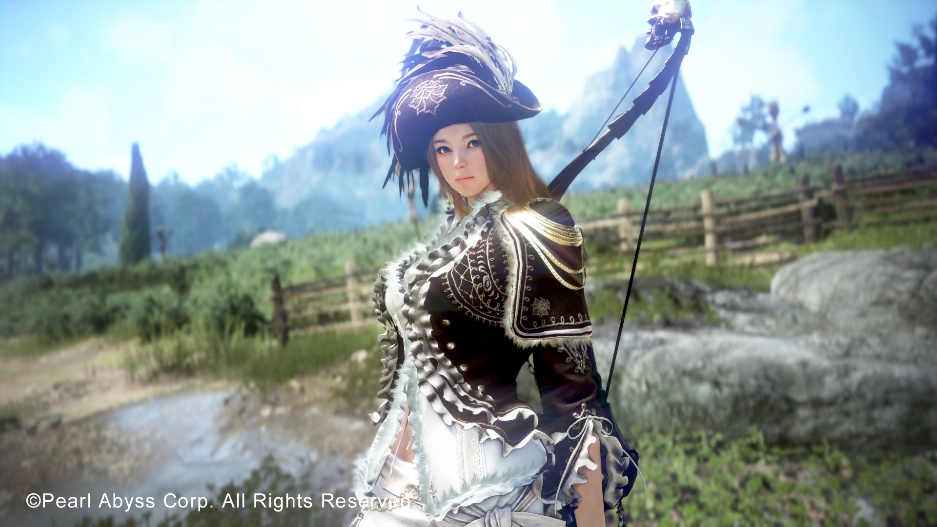 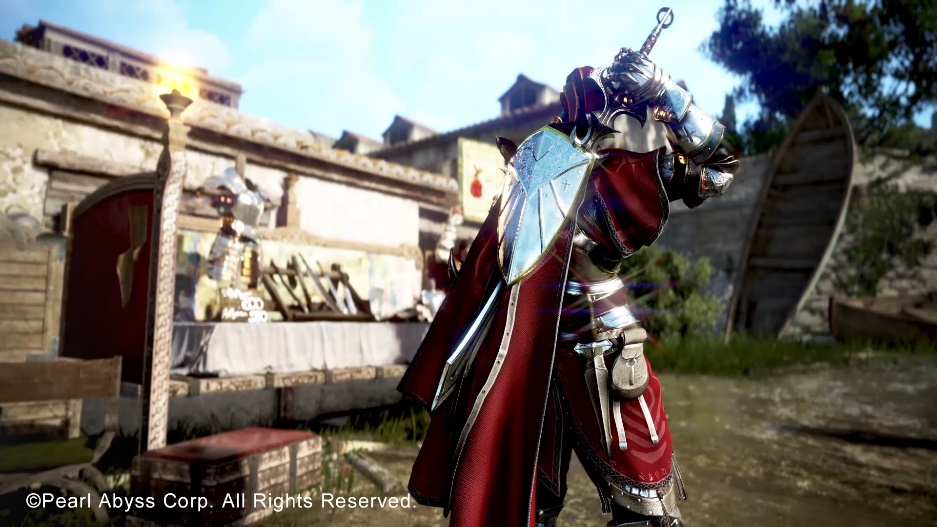 Enlighten
リアルタイムグローバルイルミネーション
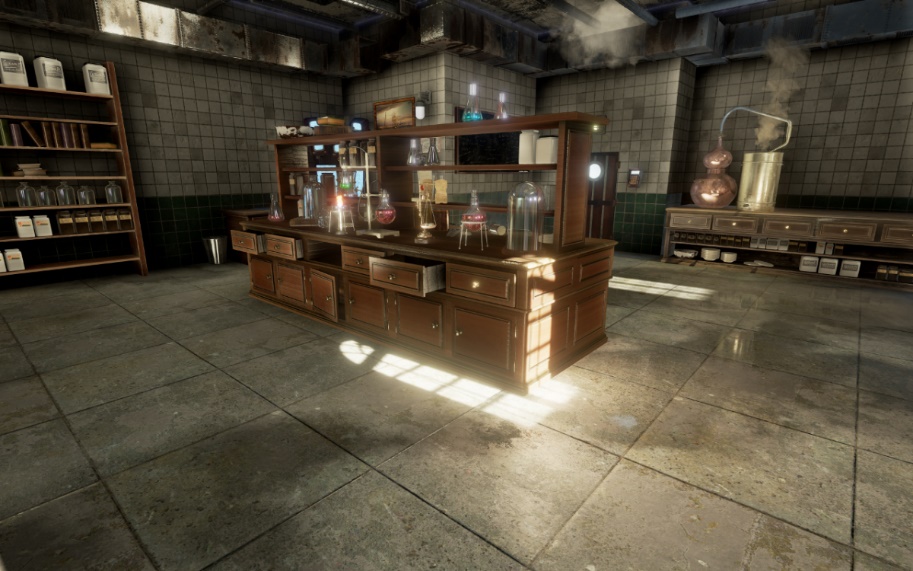 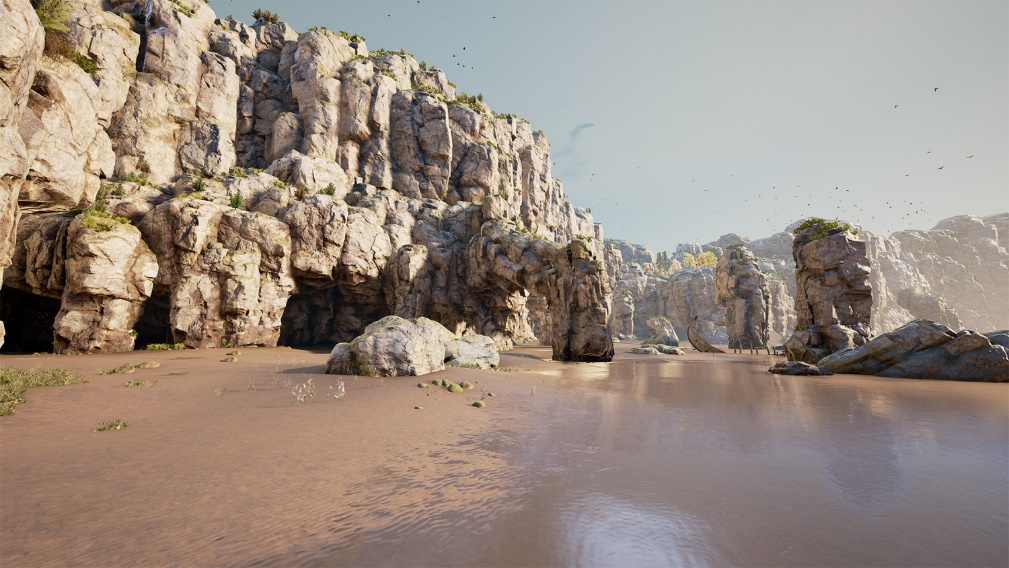 Mizuchi
リアルタイムレンダリングエンジン
非ゲーム業界での採用も増加
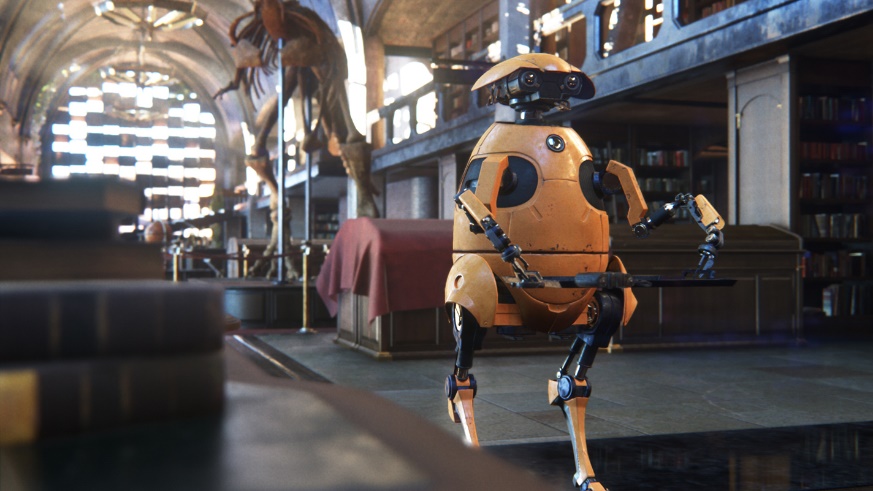 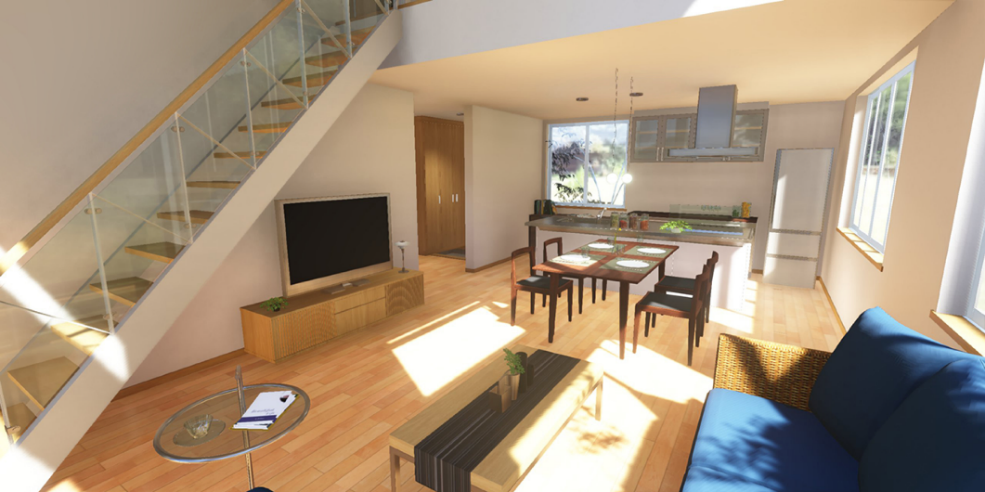 OROCHI
オールインワンゲームエンジン
対応プラットフォーム
PC、PlayStation🄬4、Xboxシリーズ、Nintendo Switch
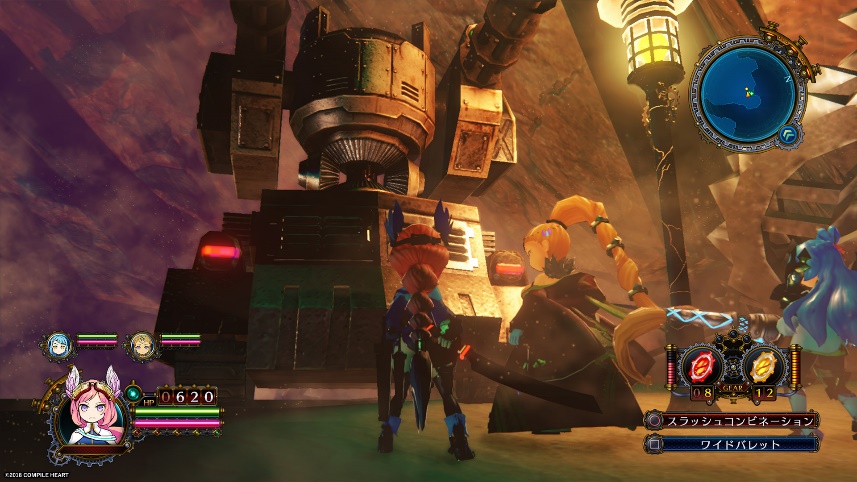 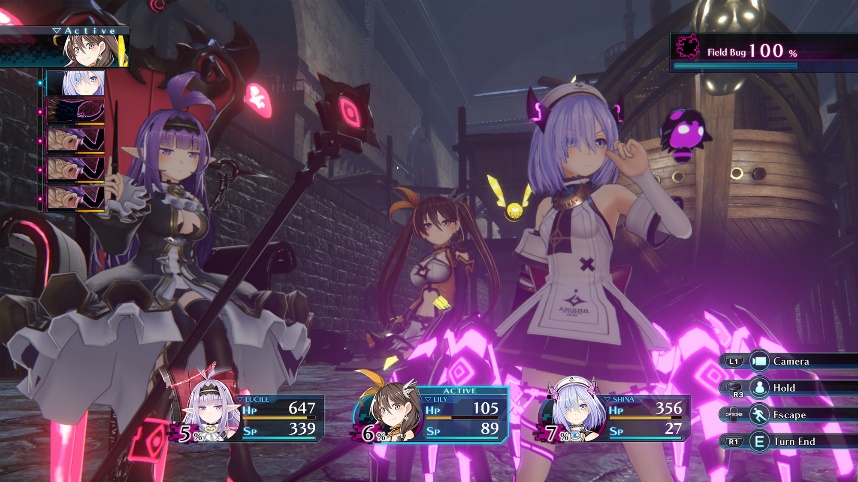 Agenda
Mizuchi for Maya Extension(仮称)
開発の経緯
コンセプト・設計
ロードマップ
実演デモ
Mizuchi for Maya Extension 
( 仮称 )
開発に至るまで
開発の経緯
Mizuchiの非ゲーム用途での採用が増える

映像制作にリアルタイムCGを使いたい
リアルタイムCGの進歩
4K・8K時代の到来

車業界、住宅・建築業への展開
リアルタイムCGの進歩
物理ベースレンダリングが主流になり、かなりリアルな表現が可能になった
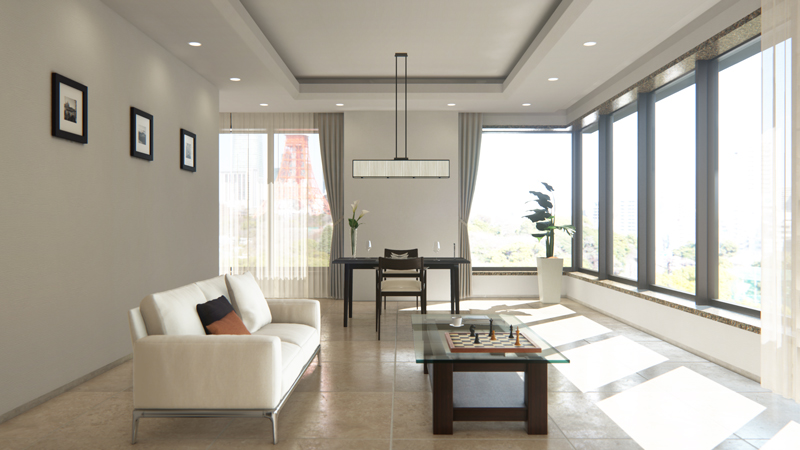 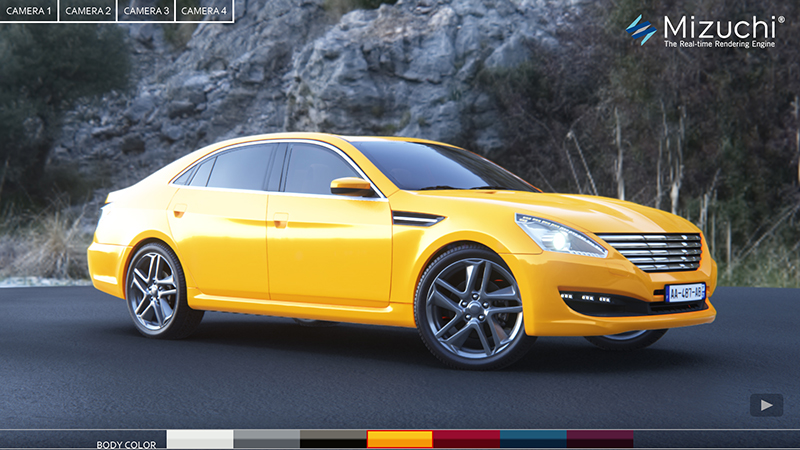 リアルタイムCGの進歩
元々ゲーム向けに作られているので高速に動かす
　ノウハウが色々詰め込まれている
YEBISとの相乗効果も
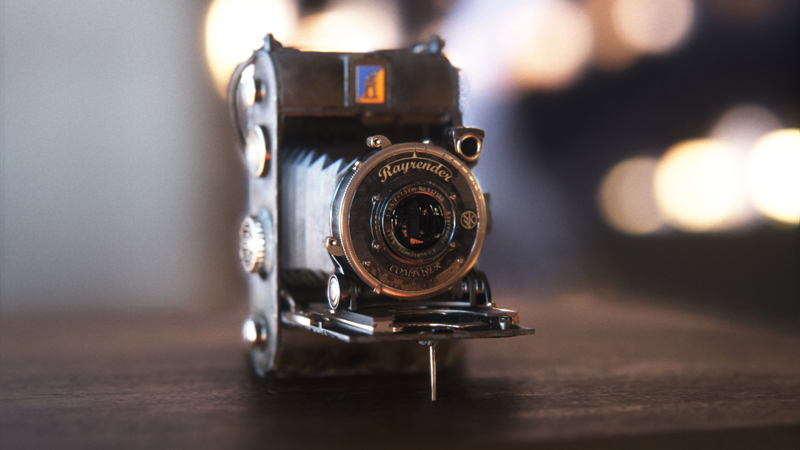 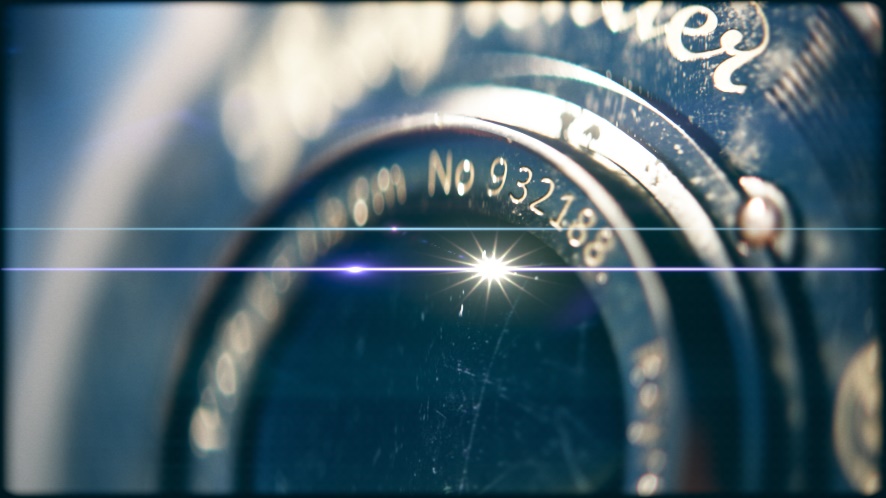 どうやって使う？
ランタイムはそのまま使えるが…

ワークフローは？

ツールは？
どうやって使う？
元々はゲームエンジンの中に組み込まれて使われる想定
例 OROCHI4
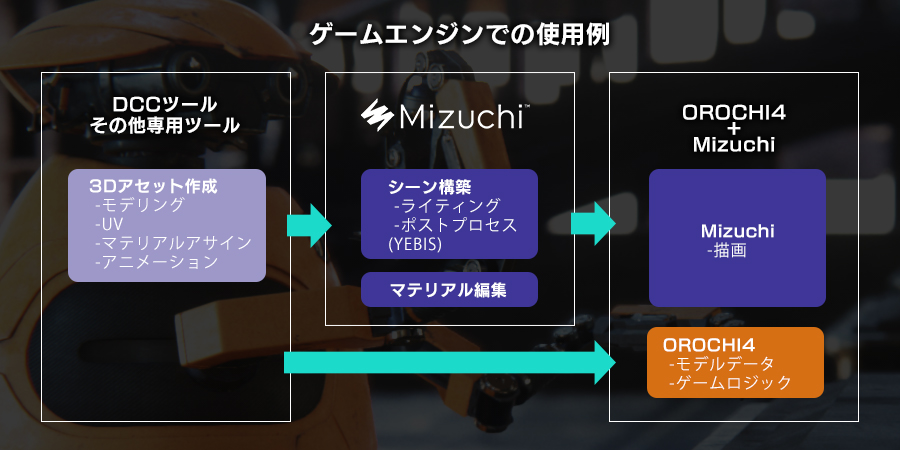 これまでの使い方
専用エディタを用いたフロー
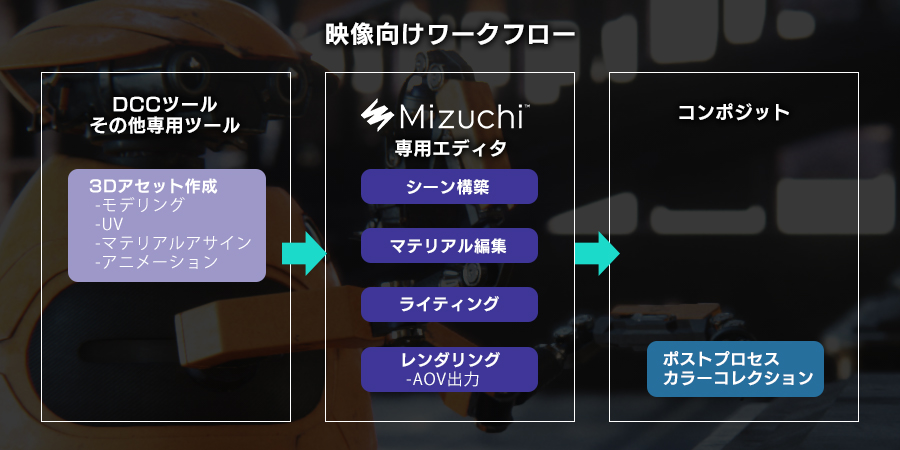 ユーザーからのフィードバック
初期の学習コストが高い
多くの人はやはりMaya、3dsMaxに慣れ親しんでいる

修正に伴うツールの行き来が面倒
Maya>FBX>エディタ>Maya …

データの受け渡しの不整合
FBX経由でのやり取りに限界
新ツール開発の方針
DCCツール中心のワークフローへの転換
DCCツール上ですべての設定を行う
最初はMayaに対応
多くのデザイナーにとってなじみ深い ＝ 習得コストを低くできる
MELやPythonなどスクリプトを応用することでユーザ側で開発フローを作れる

非FBXフォーマットを採用
FBXでは出力できないデータへの対応 ( PBR, Deform etc )
DCCツールから出力した段階で完成データ
アプローチ
Mayaプラグイン + 独立した外部Viewerの組み合わせ
MayaとViewerをローカルサーバーで接続し通信で更新を行う




Mayaファイルを軸にしたデータ管理
ViewerとMayaファイルがあればどこでもデータが確認・作成できる
中間ファイルに必要な情報はMayaファイルにすべて含まれる
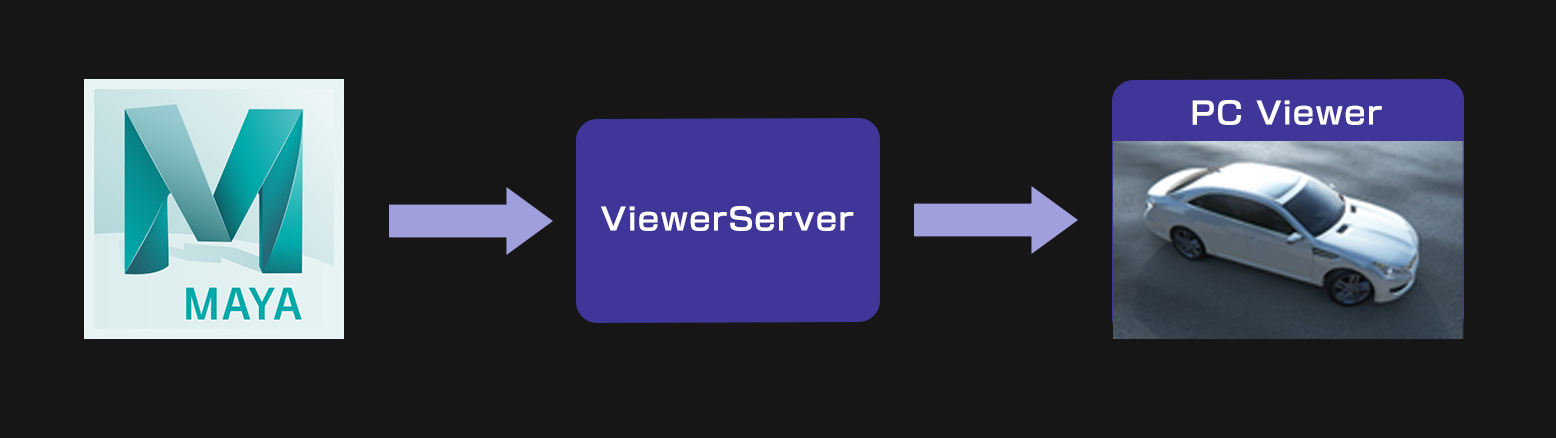 従来の作成フロー
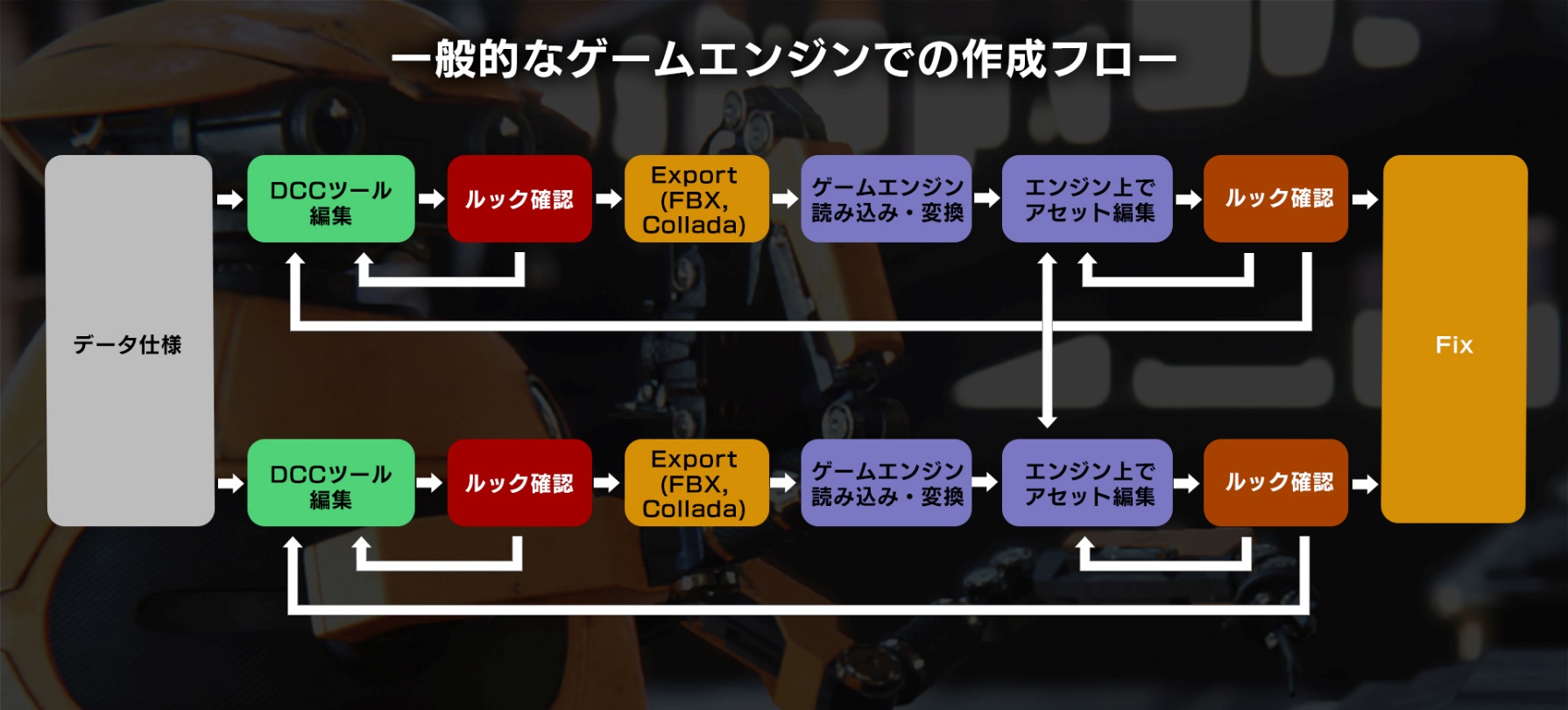 Mizuchi Extensionでの作成フロー
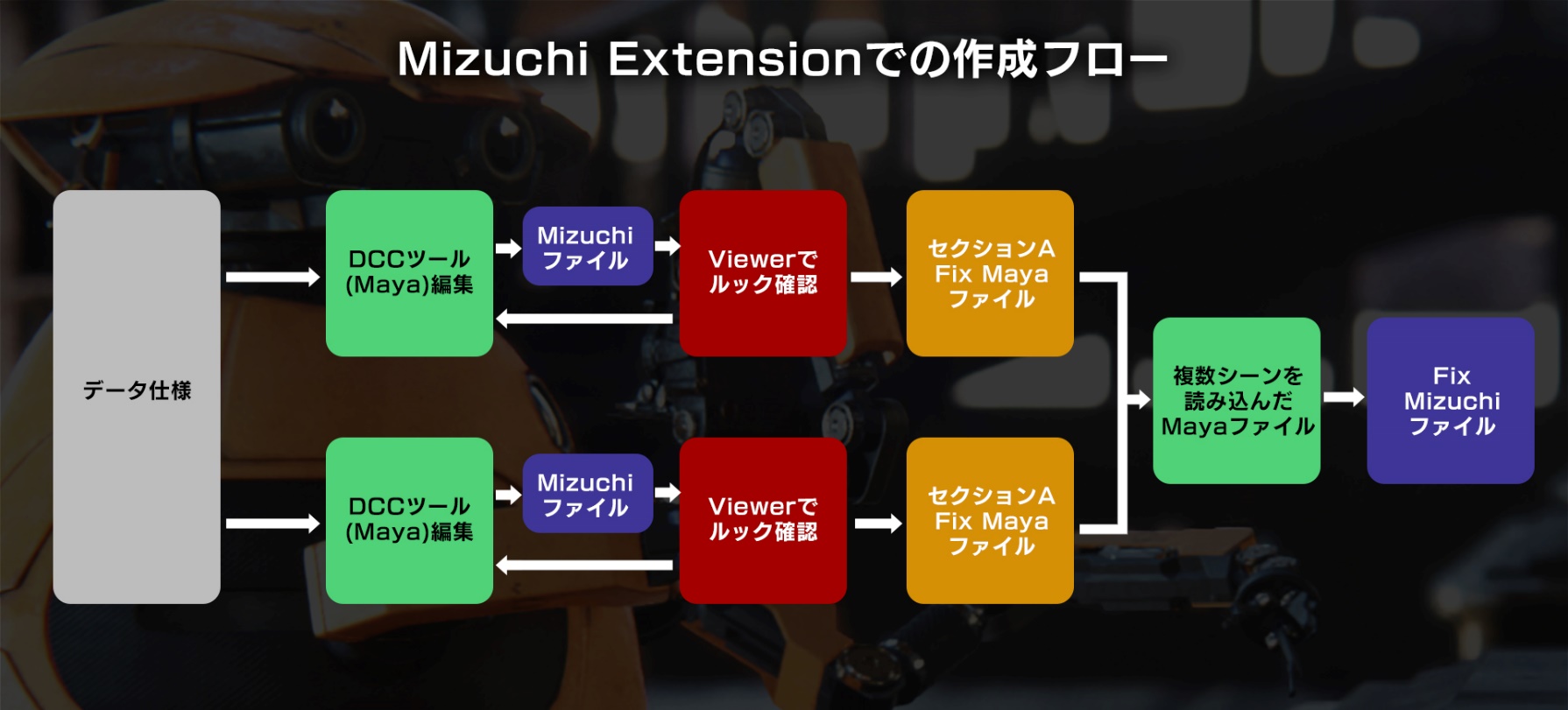 開発にあたって
なぜ外部Viewerなのか
複数環境で同時に確認可能にしたい
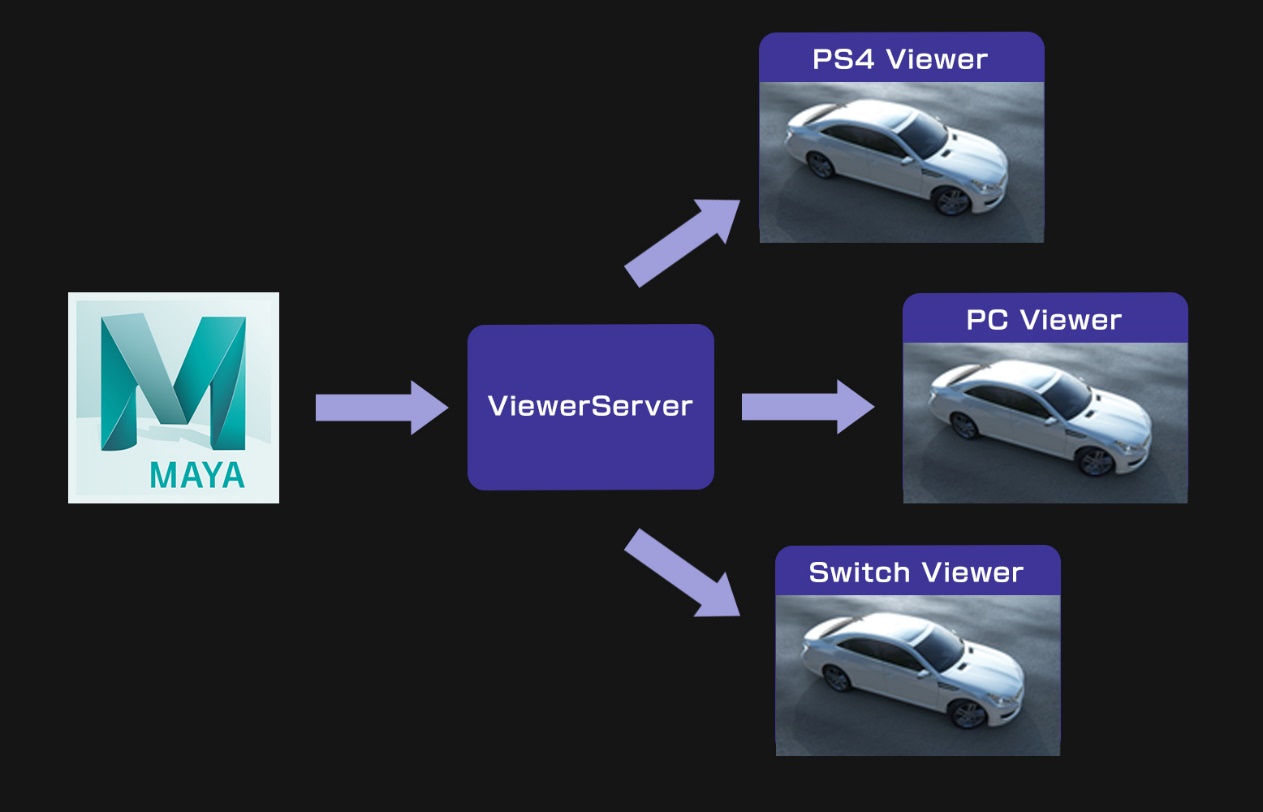 開発にあたって
なぜ外部Viewerなのか
Maya以外への対応も視野に
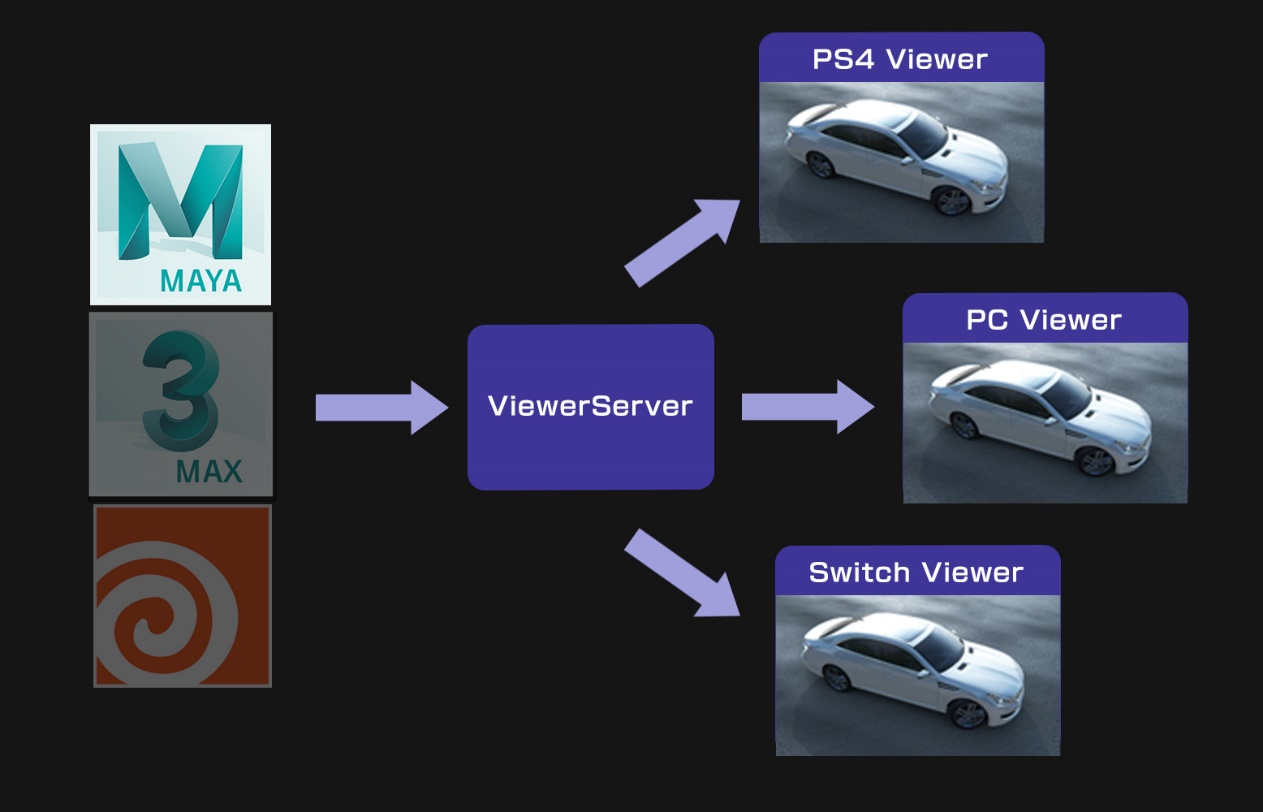 開発にあたって
Viewerを別プロセスにするメリット
ViewerがクラッシュしてもMaya側は無事
Viewerを遠隔リモートPCで起動、確認といったことも可能になる
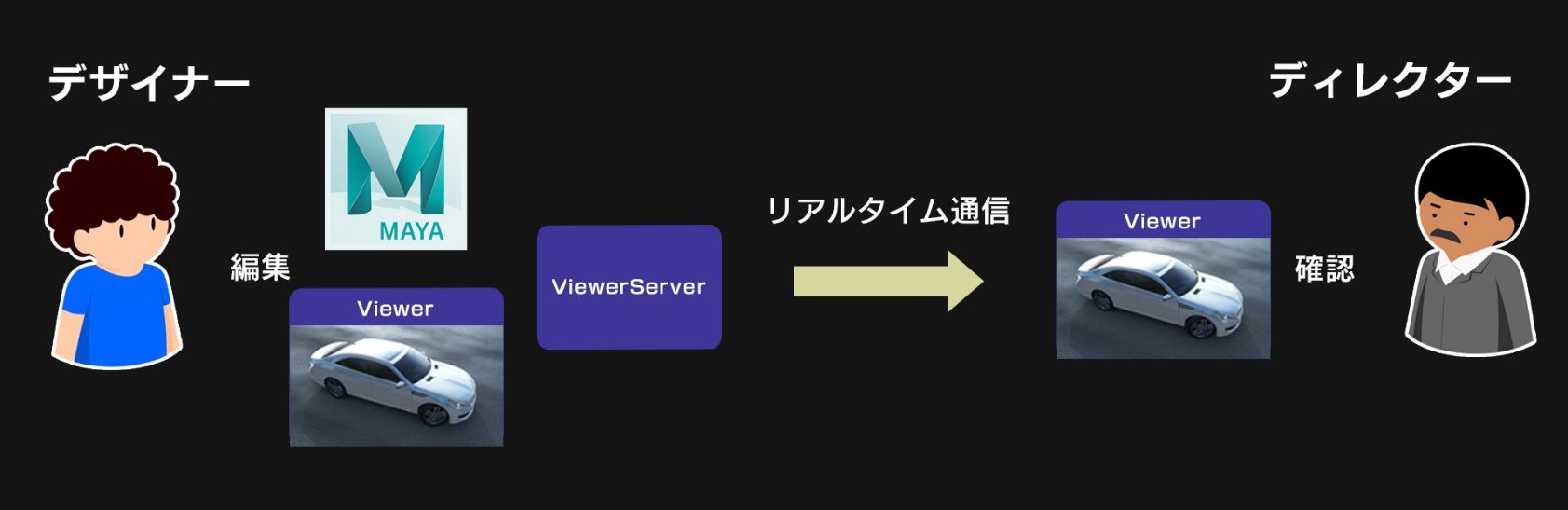 Mayaプラグイン
実装
Mayaプラグインのポリシー
全ての設定をMaya上で行いたい
シーンの構築
モデリング
マテリアルの設定
アニメーション編集
Mizuchi専用の設定(Fog、ポストプロセスなど)
⇒編集をリアルタイムにViewer反映
Mayaプラグイン
各種パラメータのリアルタイム更新
ライティング、マテリアル、カメラ、アニメーション、フォグ etc.
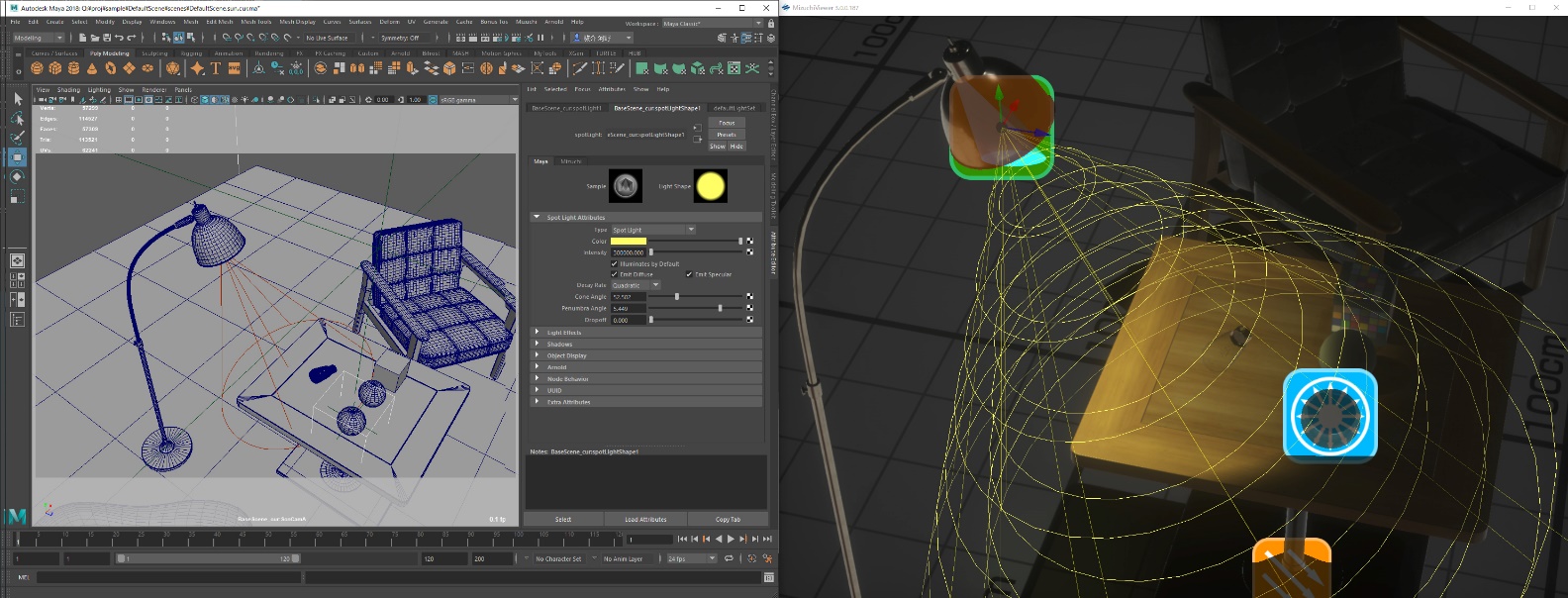 Mayaプラグイン
マテリアルシェーダグラフ
通常のMayaライクな操作
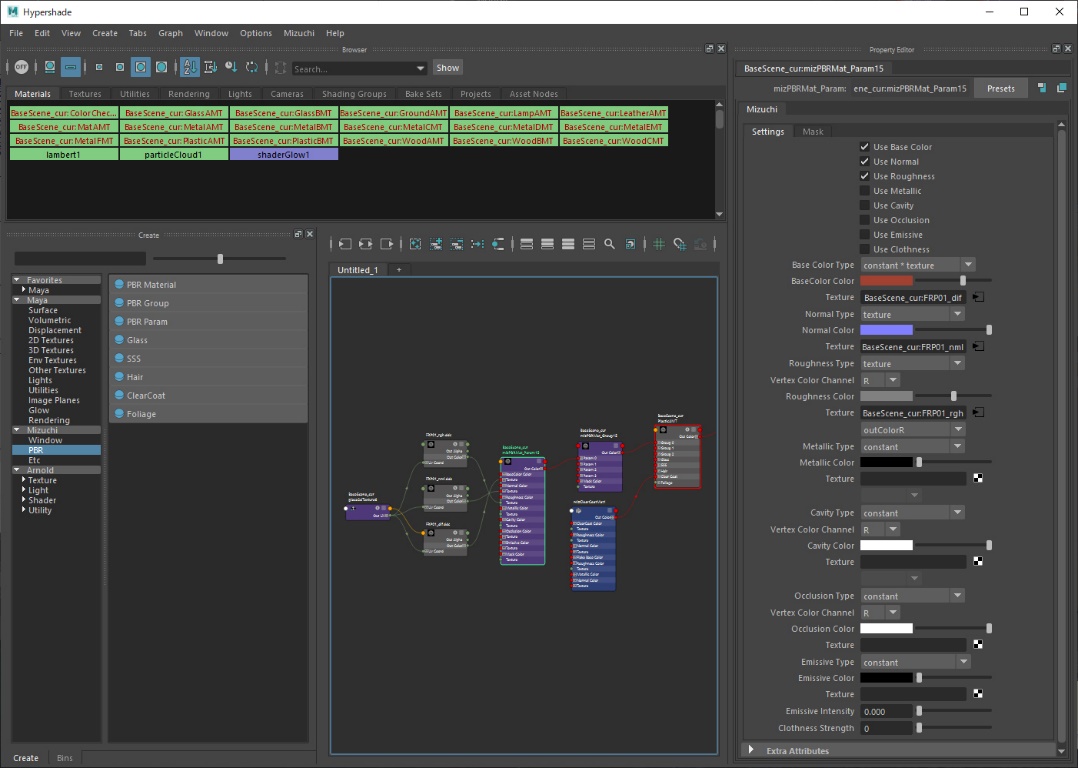 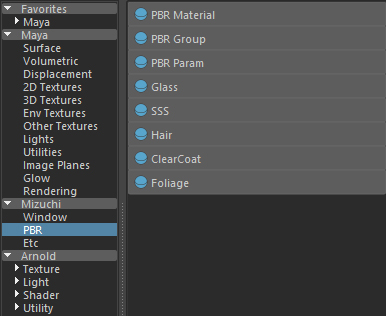 Mayaプラグイン
ポストエフェクト設定
YEBISを用いた高品質なポストプロセス
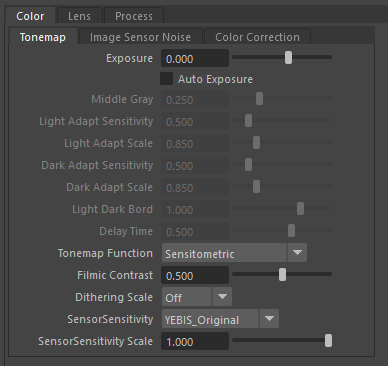 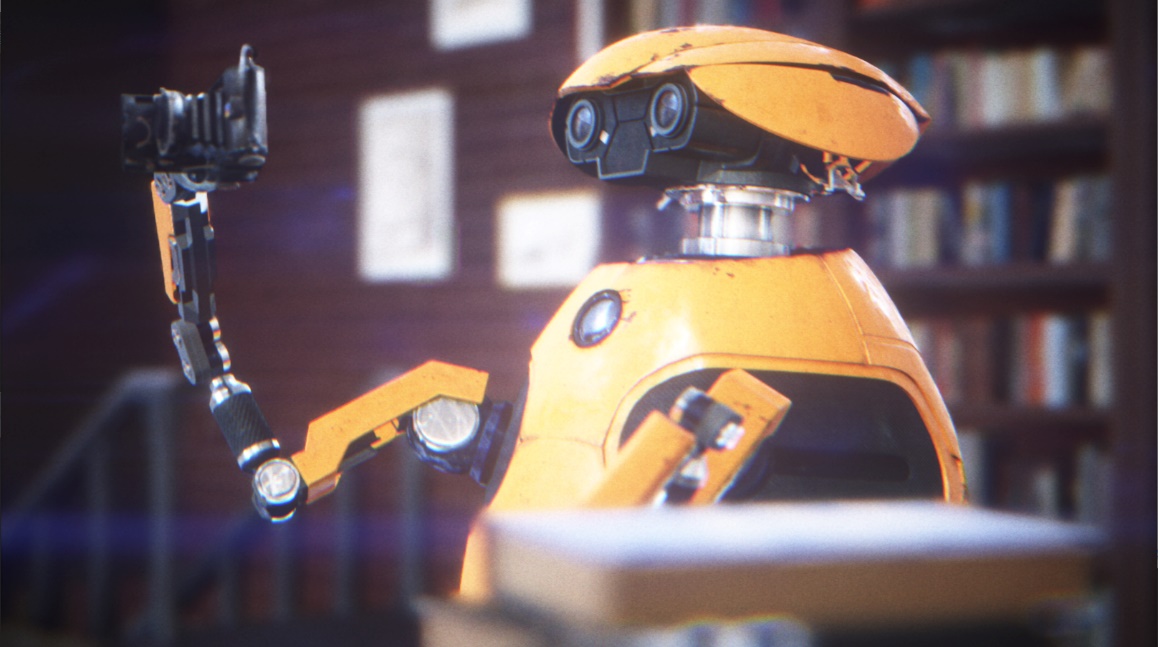 Mayaプラグイン
リグを含んだアニメーションのMayaとの同期再生
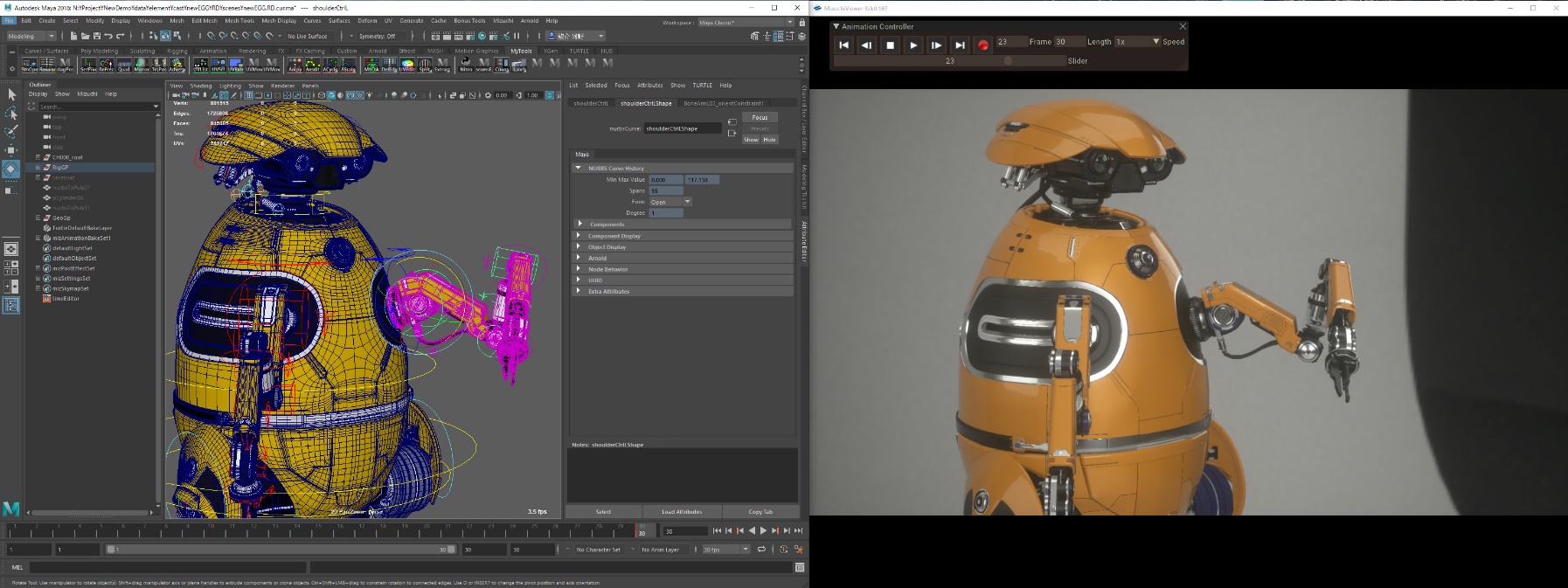 Mayaプラグイン
パラメータアニメーション
マテリアル、カメラ、ライト etc.
Mayaのアニメーションカーブを再現
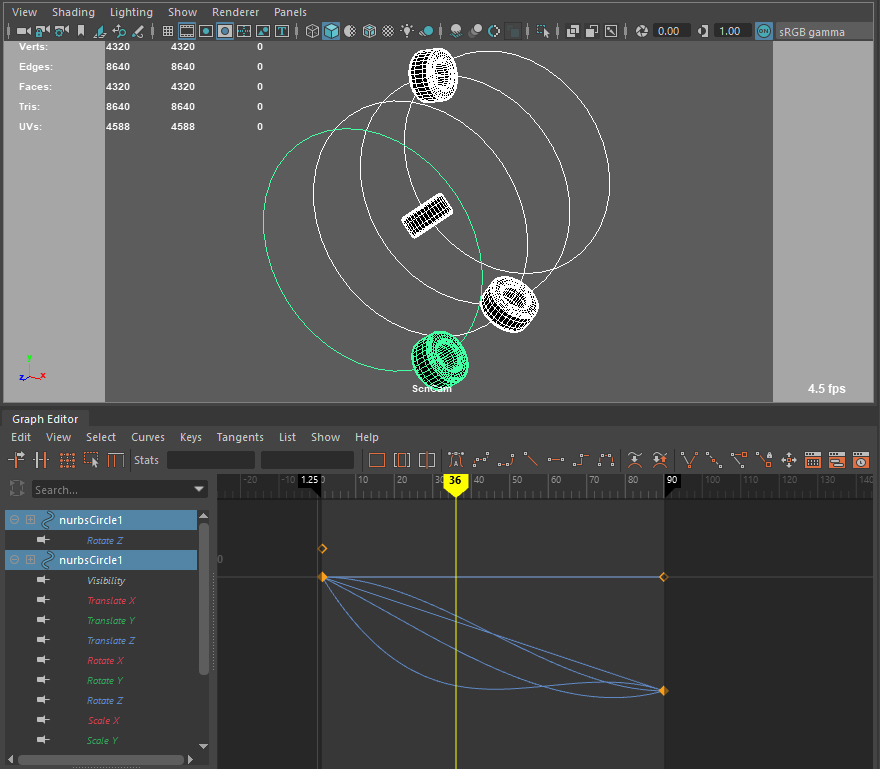 Mayaプラグイン
Deform系処理 ( FBXには無い )
Wrap
Lattice
Subdiv
LOD設定
ノード属性設定
Dynamic、Static、Shadow Only etc.
Mayaプラグイン
コンポジット向け AOV 出力
Mask ID
Velocity
Depth
Shadow
Occlusion
Color
etc.
EXR(32bitファイル)に出力
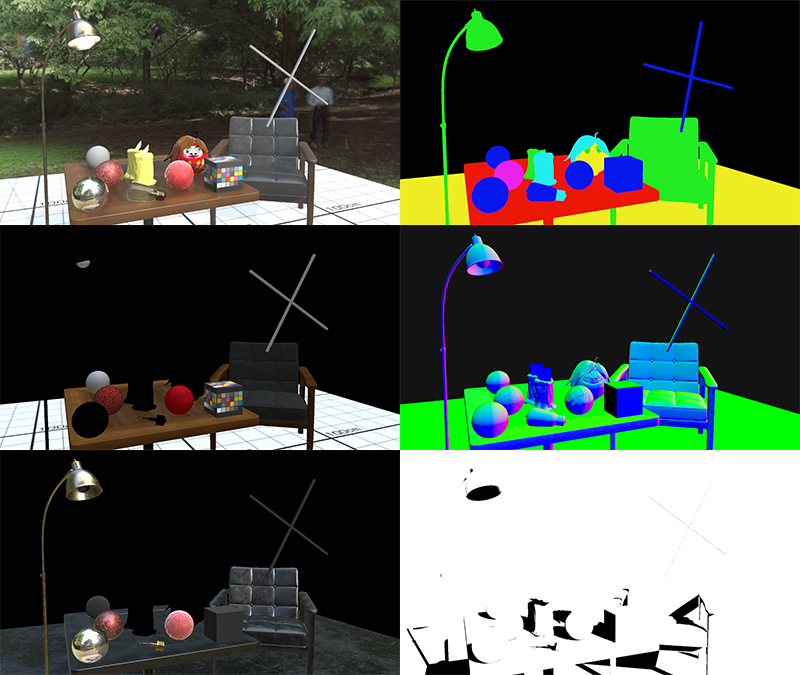 Viewer
実装
Viewerのポリシー
Viewer上で基本的に編集は行わない
ビジュアルの確認

パフォーマンス確認

デバッグ機能
Viewer機能
アニメーションコントローラー
Outliner
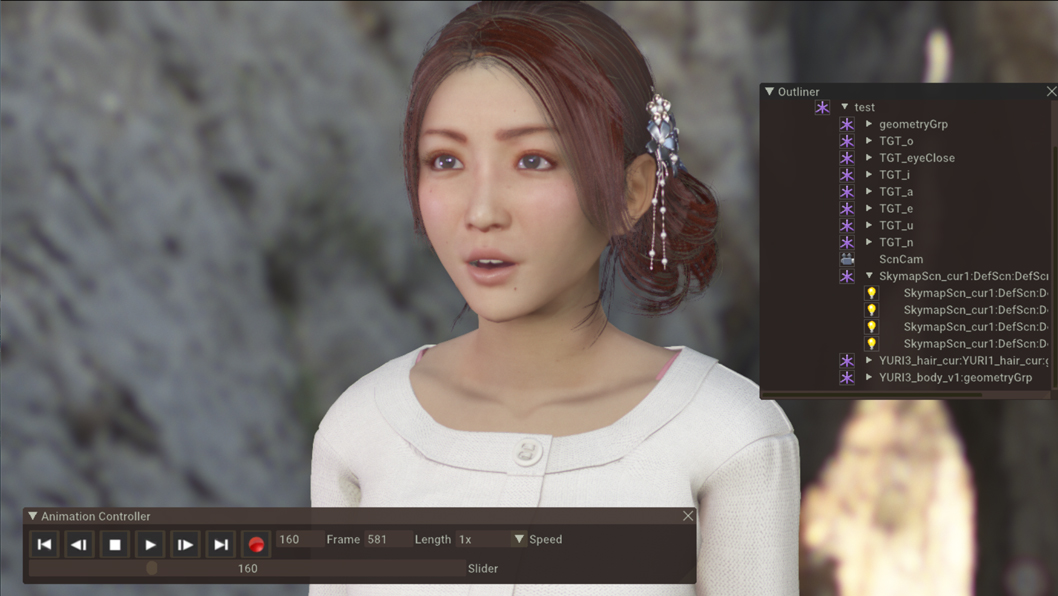 Viewer機能
デバッグ機能
FPS
ノードカウント
シーン情報
ワイヤーフレーム
等々
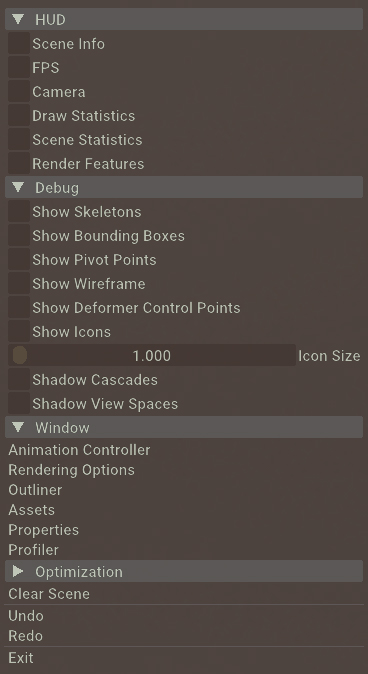 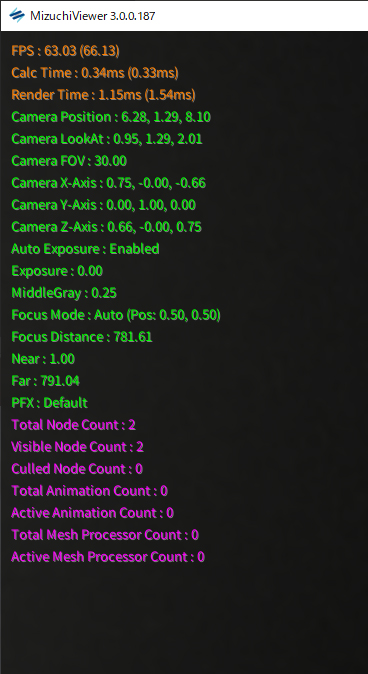 Viewer機能
リアルタイムパフォーマンス解析
CPU & GPU
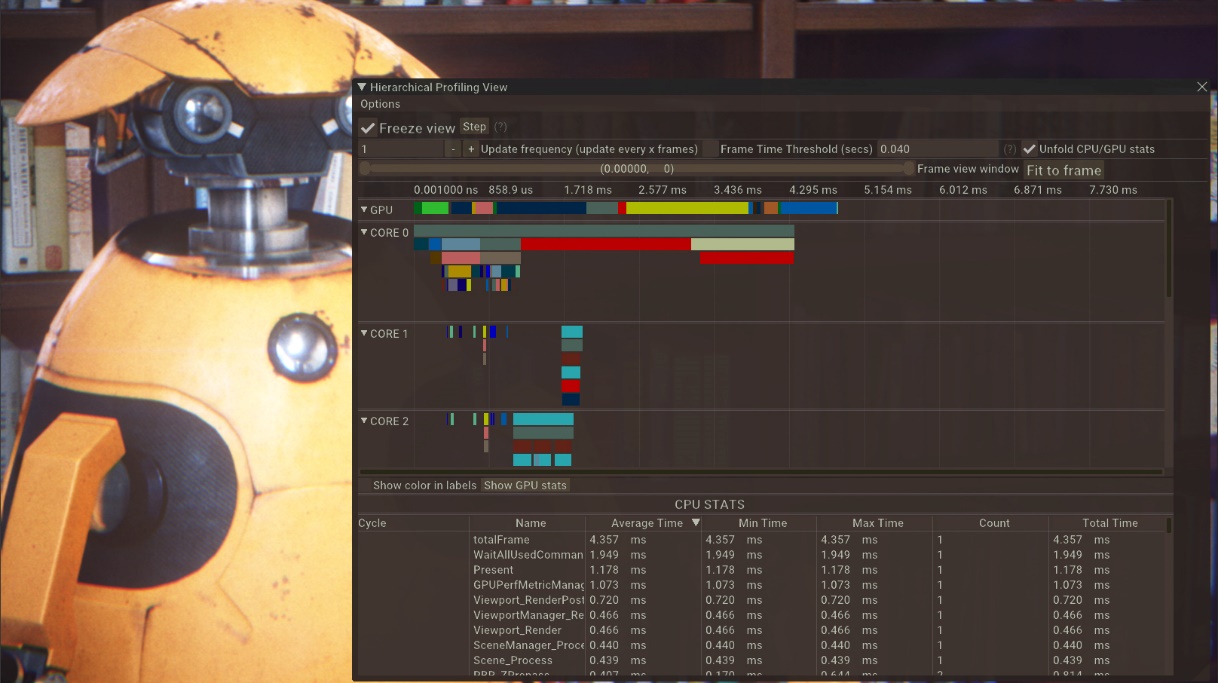 Viewer機能
アセットプレビュー
各レンダーパス
テクスチャ
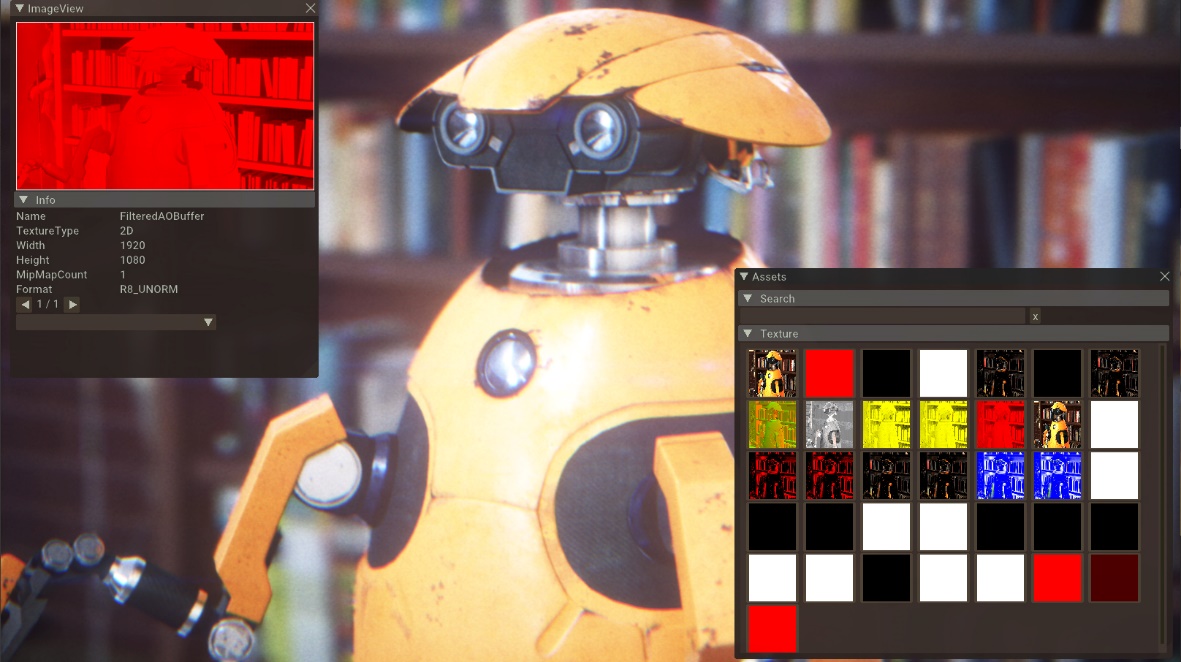 実装中の機能
Enlighten対応(LightMapは動作済み)
Mayaから制御を行う形で組み込み
GIを適用するオブジェクトの選択・制御

RayTracing設定
レイトレの反射、影に対してオブジェクト単位での設定
対応予定
現状リアルタイムで更新できないもの
モデルの編集
モデルの削除、追加
新規ノードの作成

⇒随時対応していく予定
今後の展開
リアルタイム更新の機能拡張

天候表現 ( 雨、雪、プロシージャルな雲 etc. )
雲については下図のようにほぼ動作しています




オフライン用の レイトレ・パストレ導入
OptiX、ProRender etc.
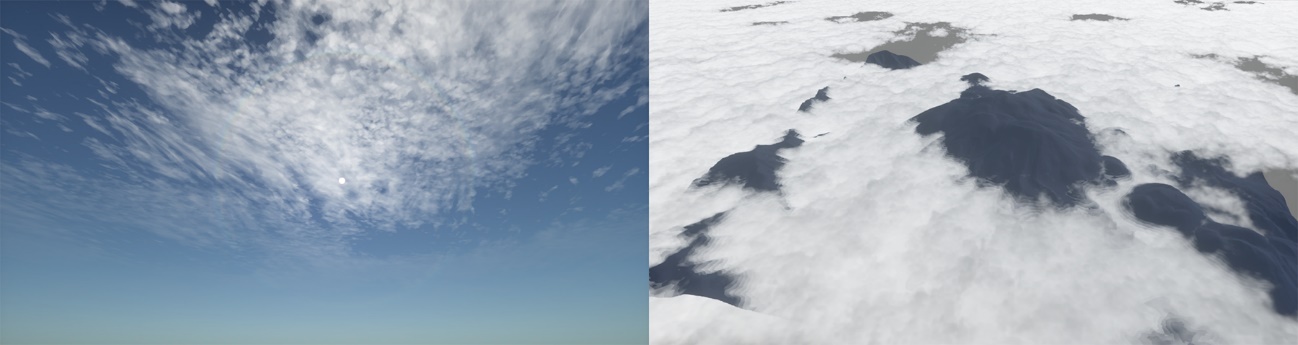 今後の展開
より高品質な特殊質感の実現 ( 衣服、カーペイント etc. )

Arnoldマテリアルとの互換性

CADファイルとの連携
モデル置換の効率化
今後の展開
R & D の成果の取り込み
機械学習によって人物をよりリアルに見せる機能
プロシージャルによるモデル生成
NPR ( Non-Photo Rendering )
レンダリングワークフローツール
今後の展開
シェーダ、レンダリングワークフロー編集ツール
テクニカルなデザイナーが使えるものに
Mayaとは別のツール
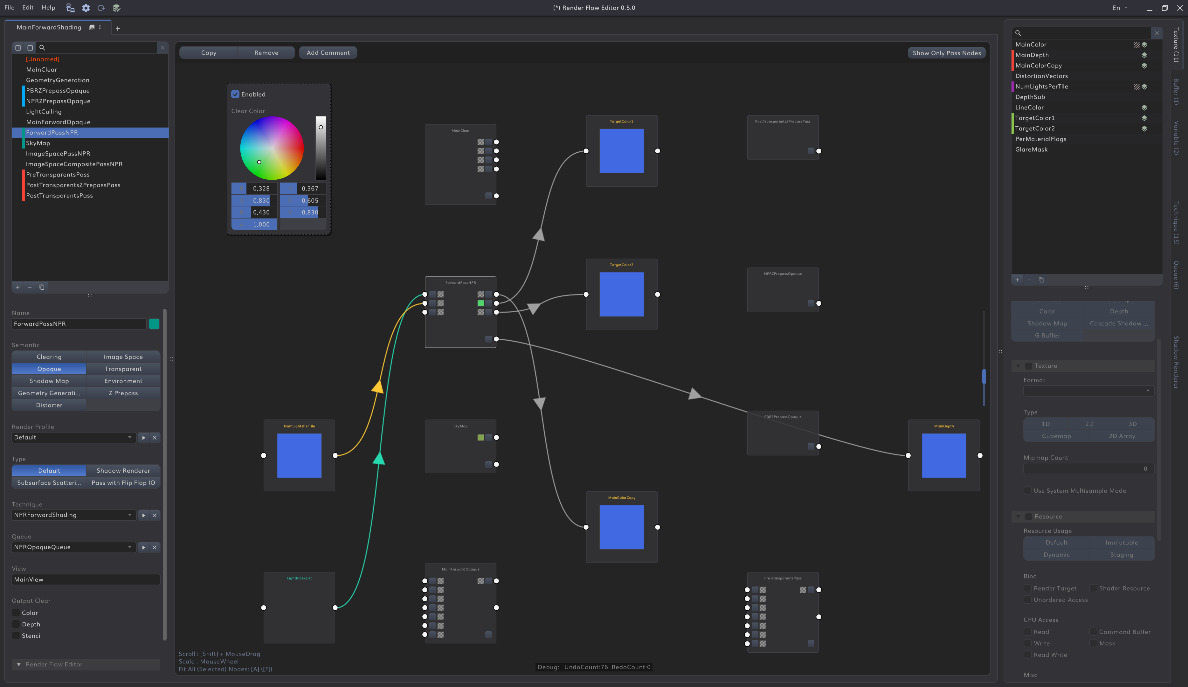 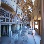 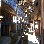 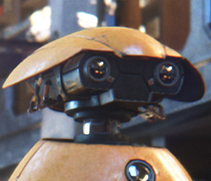 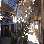 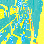 実演デモ
まとめ
Mizuchi for Maya Extension
紹介
開発思想、設計
今後の展開
実演デモ
まとめ
今後、想定される使用ケース
映像制作 ( CM 制作等も含む )
車、建築など製造業向けのビジュアライズ用途
SDKを使ったアプリケーション開発も可能
機械学習用の教師データ制作
DCCツールのスクリプトなどでパターン自動化リアルタイムレンダリングで高速化

リリース時期
20年の初春を目標
ご静聴有難うございました